World War I
War of Attrition
The Effects of New Technology
Prior to WWI, the last major European war was in 1870
Significant changes in weapons had occurred since then – weapons had become far more destructive and effective
Military strategists were slow to adjust their tactics to these new weapons
Machine Gun
Powerful defensive weaopn
made attacking enemy trench virtually impossible
Very rapid fire 
1914:  400-600 rounds per minute
1918:  over 1000 rounds per minute!
This was a weapon of mass slaughter:  1 machine gun = 80 rifles!
Example:  Battle of Somme, 1916 at Beaumont Hamel nearly 800 soldiers of the Newfoundland Regiment were killed in just 20 minutes
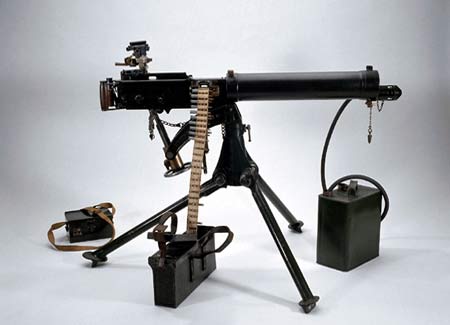 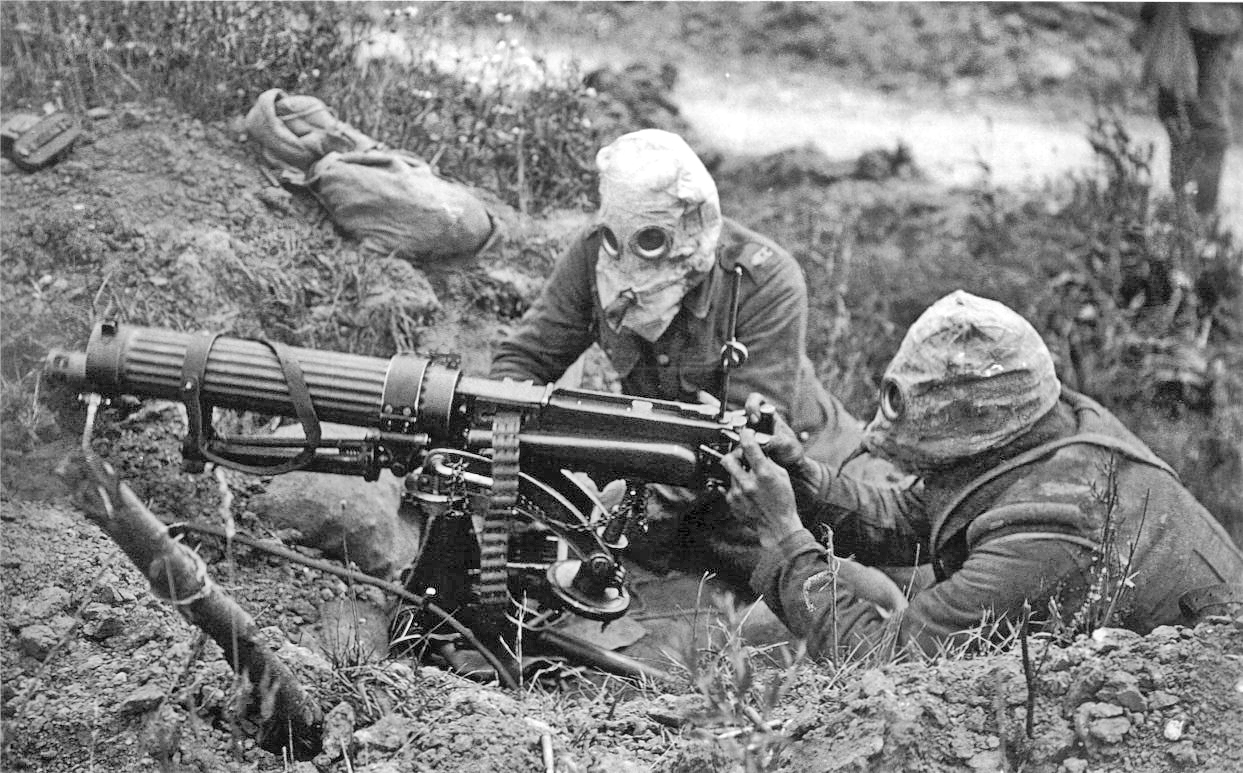 Long Range Artillery
Artillery refers to cannon
New advances meant that cannons could now be loaded from the read with massive cartridges
Fire more frequently, longer range and more destructive - High explosive shells
Used as offensive weapon – attack enemy trench
Cut barb-wire & destroy trenches
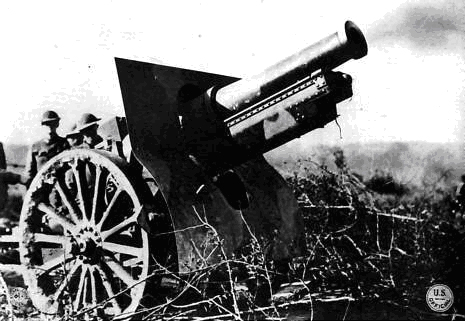 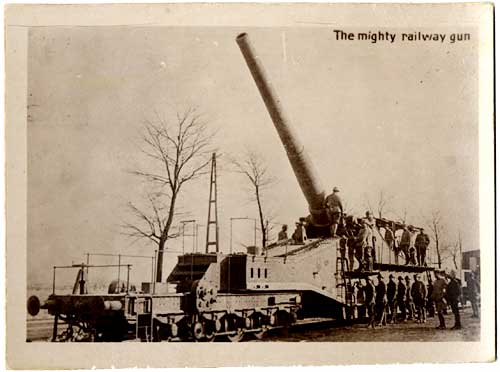 Railway Gun
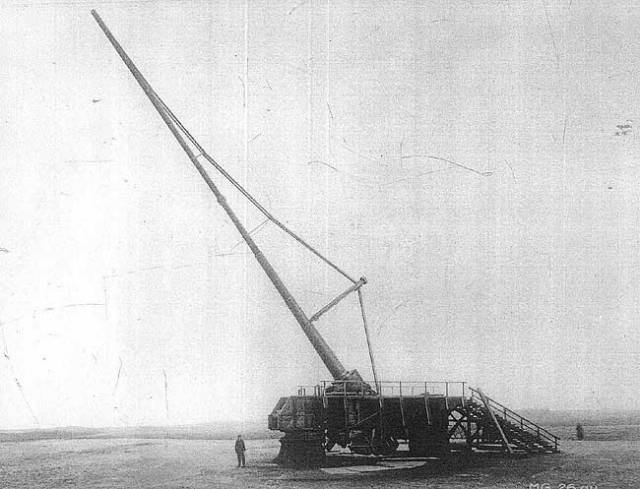 Paris Gun:  German
Could fire a 106 kg shell 130 km
Effect:  Trench Warfare & War of Attrition
These weapons were terribly destructive
The effect of these developments was Trench Warfare – trenches were the only place a soldier could take cover
Trench construction took on significant importance as war raged on
Elaborate designs, tunnels and underground bunkers were constructed
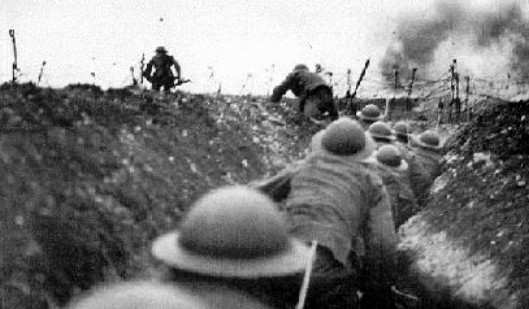 Trench Construction
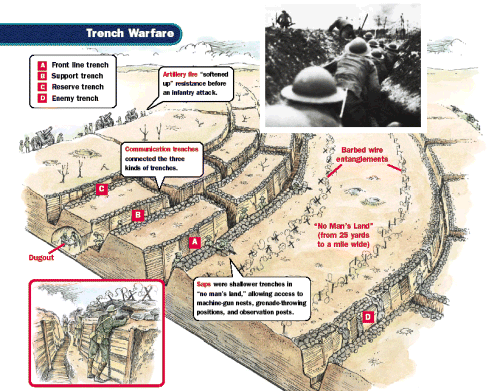 WWI Battle Field
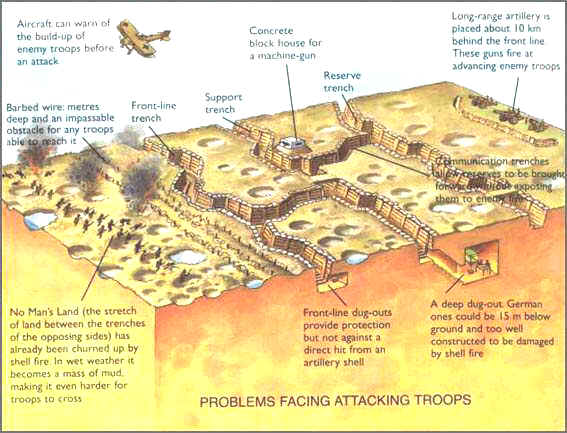 Trenches II
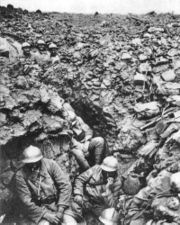 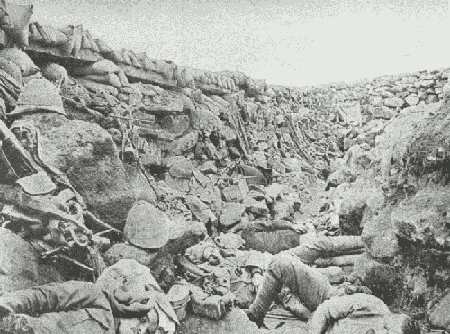 Trenches III
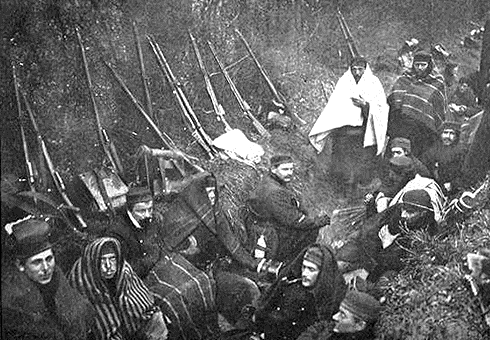 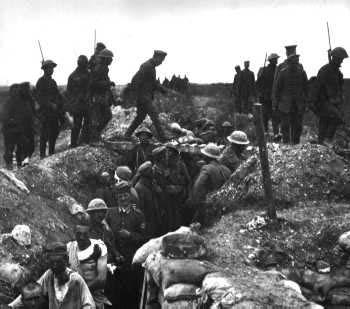 Trench Life
Trench life was horrific – a soldier was always wet, hungry, and in danger of being killed at any moment
Shell shock – Post Traumatic Stress Disorder – was not yet a recognized mental illness
No-mans land – the battlefield between enemy trenches, was littered with the dead and dying
Rats and disease were widespread
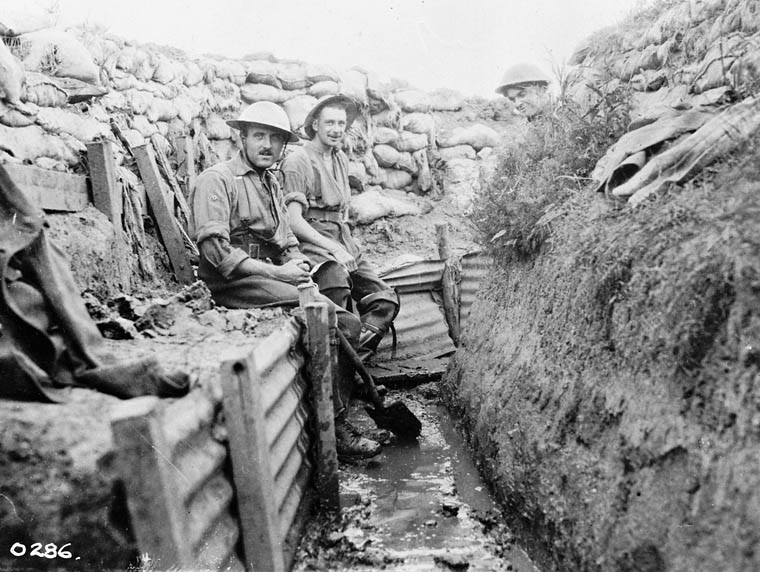 Life in the trenches
War of Attrition
Basic strategy – bomb enemy trench – send men “Over-The Top” – 
Soldiers faced a hail of shrapnel caused by artillery and machine gun fire
Inevitably the attack fizzles out – DO IT AGAIN!
This strategy demanded more men, more ammunition and more supplies
11 major offensives each lasting months at a time
Going “Over The Top”
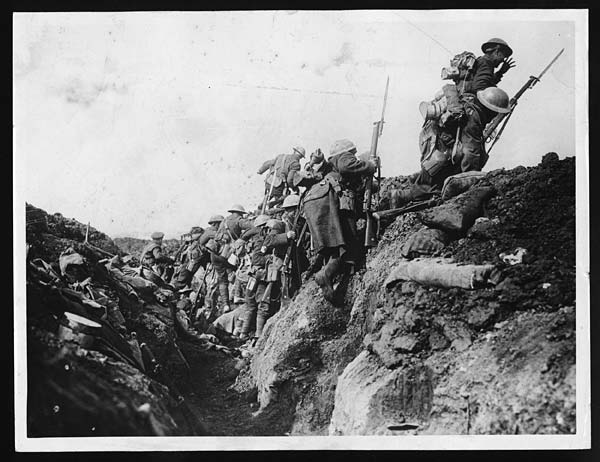 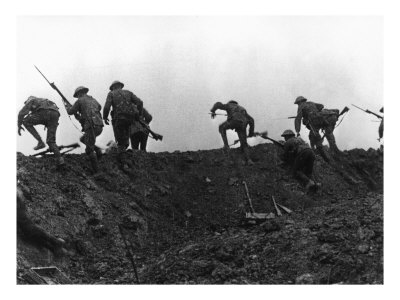 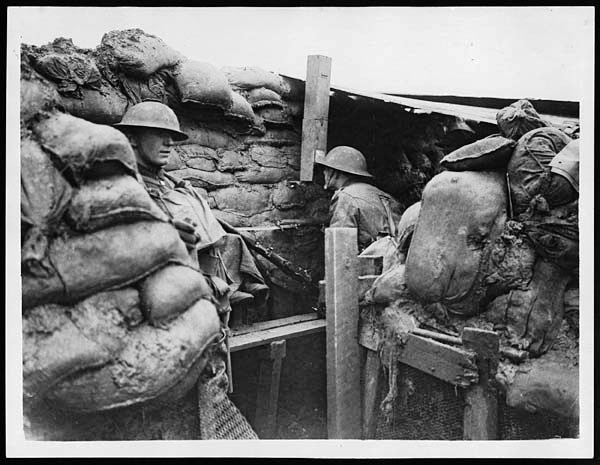 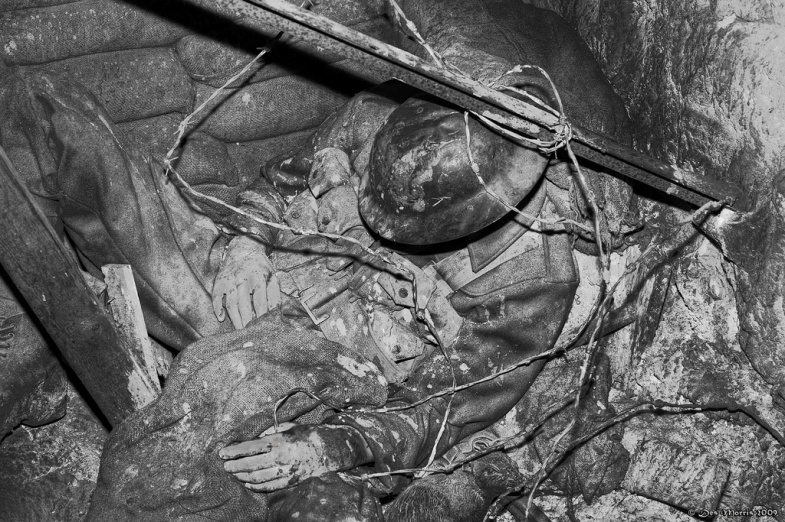 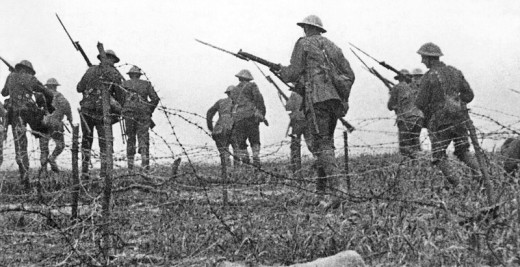 Pictures of World War One
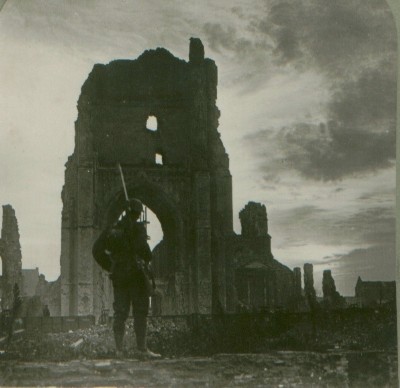 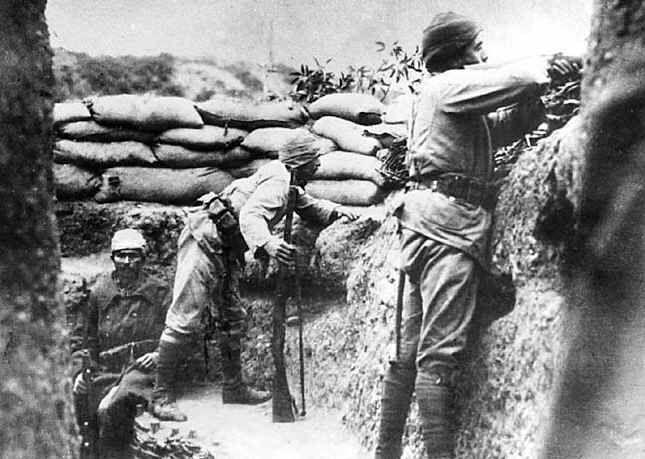 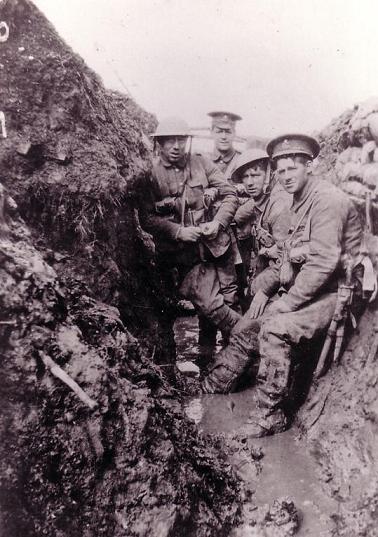 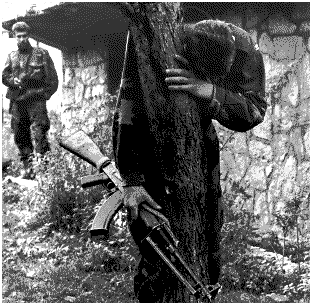 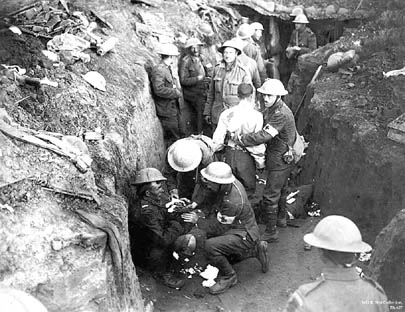 Some pictures of trenches and the destruction caused by world war one
People Responsible for World War One
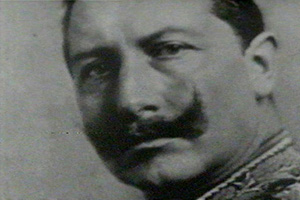 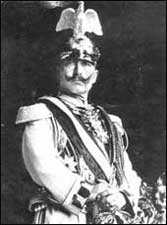 King George V, Czar Nicholas II and Kaiser Wilhelm II
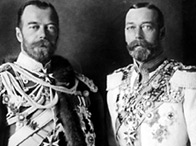 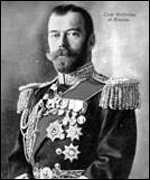 Trenches
http://techcenter.davidson.k12.nc.us/Group9/trenchwar.htm
Wounded and Nursing in the War
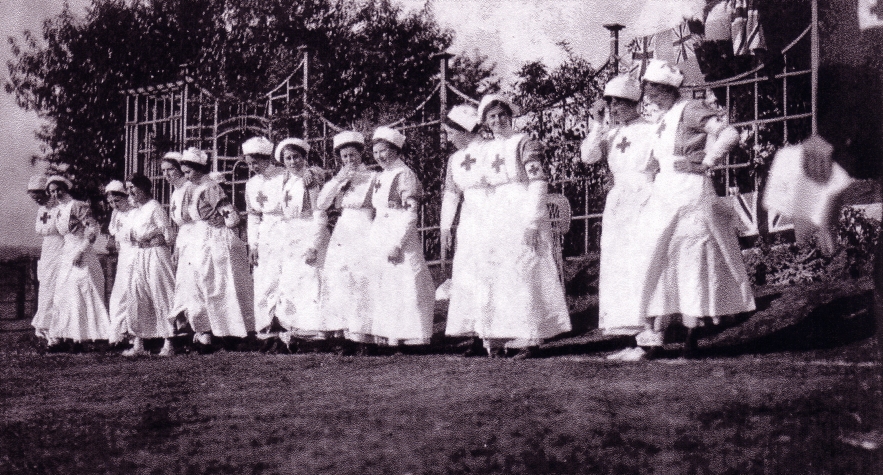 Nurses in the war
A soldier wounded by mustard gas some wounds will be permanent
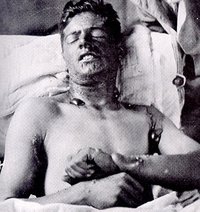 Wounded Soldiers in the War
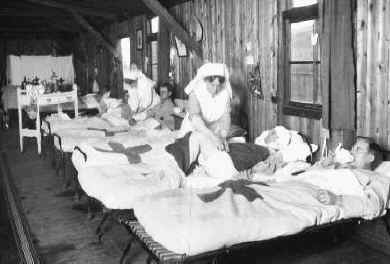 Nurses taking care of wounded soldiers (top left) and soldiers wounded behind the lines waiting for medical attention (bottom left)
Cargo ship bringing medical suppliess to the war front (bottom right)
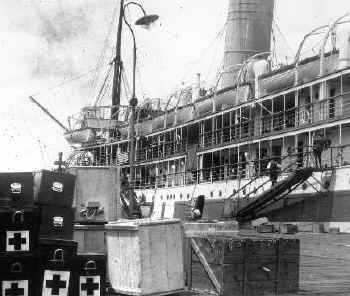